The University CorporationFirst Time Home Buyer’s Seminar
Linda Turner – Associate Director, Real Estate
Wells Fargo Mortgage Team
Robert J. Carlson – Real Estate Attorney
Stewart Title of California – Title and Escrow
GETTING STARTED&ROLE OF YOUR REAL ESTATE AGENT
Linda Turner
Associated Director, Real Estate
The University Corporation
Am I Ready To Buy a Home?
Do you have steady income (usually a job)?
Do  you have good record of paying your bills
Do you have FEW outstanding Long-term debts, like car payments?
Do you have money saved for a down payment?
Do you have the ability to pay a mortgage every month, plus additional costs?
HOW DOES RENTING COMPARE TO OWNING A HOME
They don’t really compare at all….
Renters are Free of Most Maintenance
Renters lose chance to build equity
Lose Tax benefits
You get rent increases
How about decorating?
IF YOU OWN YOUR HOME
MAKE A MORTGAGE PAYMENT…BUT
YOUR ARE BUILDING YOUR EQUITY
QUALIFY FOR TAX BENEFITS
FREEDOM…STABILITY AND SECURITY
GETTING READY
PUT YOUR CREDIT IN ORDER
PAY DOWN DEBT
DETERMINE WHAT YOU CAN AFFORD
SAVE UP FOR A DOWN PAYMENT
CONSIDER WHETHER YOU REALLY SHOULD BUY A HOME
HOW DO I BEGIN THE PROCESS OFBUYING A HOME
Where do you want to live?
How Much can  you afford  
        in a monthly mortgage payment?
PROCESS OF BUYING
How much space do you need?
Closeness to certain schools?
Community Resources 
Local Library
Parks
Stores
KNOWLEDGE
REMEMBER KNOWLEDGE IS SAID TO OPEN DOORS.  THIS IS LITERALLY TRUE WHEN IT COMES TO BUYING A HOME!
READY TO SHOP!!!
HIRING YOUR REALTOR (BUYER’S AGENT) 

GET PRE-APPROVED

CONTACT A BANK OR MORTGAGE LENDER
REASONS TO HIRE A REAL ESTATE AGENT WHAT IS THE ROLE OF YOUR REAL ESTATE AGENT???????
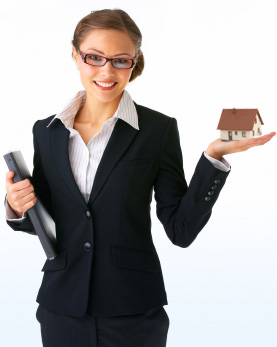 REASONS TO HIRE A REAL ESTATE AGENT
Agents are Buffers
Possess knowledge of    neighborhoods
REASONS TO HIRE A REAL ESTATE AGENT (CONT’D)
Guide to other Professionals
Physical Inspectors
Plumbers
Electricians
#1 ROLE OF YOUR REAL ESTATE AGENT
FIDUCIARY RESPONSIBILITY
A Real Estate Agent’s Fiduciary Responsibility Is To Look Out For Your BEST Interests FIRST!!!
What is the role of your real estate agent?
Negotiate on your behalf
Fight for the sale price, terms and condition
Tell you the truth at all time
Anticipate problems
Disclose defects
Provide all necessary documentation
Help you through escrow and loan process
What are good characteristics of great buyer’s agent?
A very good listener
Patient and Compassionate
Problem solver
Dedicated to figuring out what you want and delivering it
Loves showing homes
Comes up with ideas for improving a home if it’s a fixer
Detail oriented and organized
GOOD CHARACTERISTICS
Excellent follow-up
Keen insight for the rock-bottom price
PROFESSIONAL and Polite
Gets along well with others
Finding a real estate agent
Should you work with the Seller’s Agent?
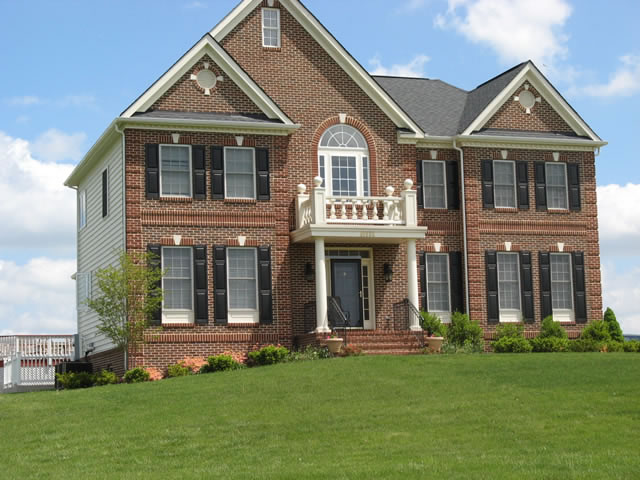 Buyer’s Representation
Called:  Buyer’s Agent

Buyer’s Broker Agreement
Buyer Broker AgreementExclusive Right to Represent
The Agreement terms – 3 months – 1 yr
The buyer cannot hire more than one broker/agent to represent her/him
The buyer is not responsible for the commission if another party (seller) pays it
Broker/Agent can negotiate with unrepresented Sellers on buyer’s behalf
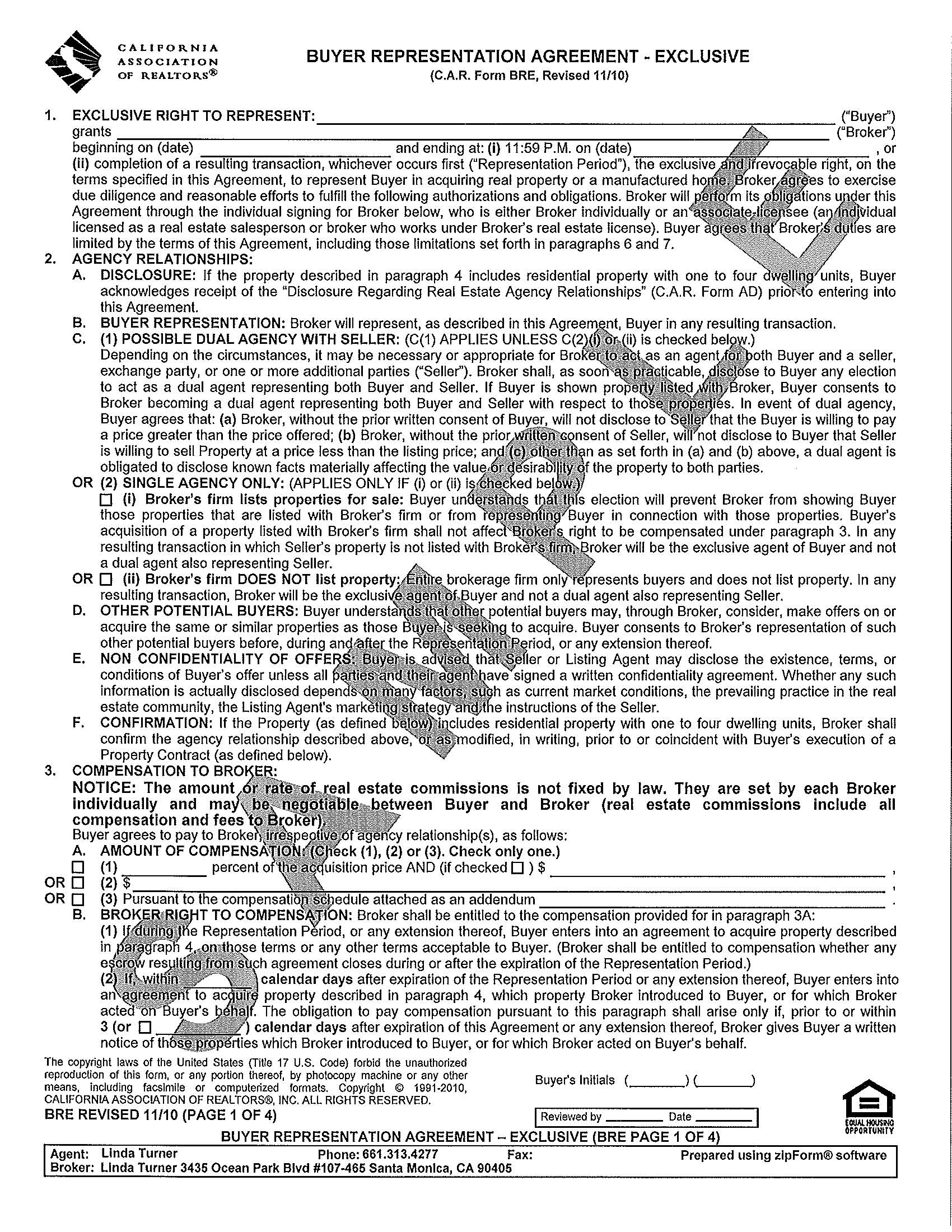 EXCLUSIVE REPRESENTATION MEANS THE BROKER/AGENT IS EMPLOYED BY THE BUYER AND WILL WORK DILIGENTLY ON THE BUYER’S BEHALF
Broker’s Agreement
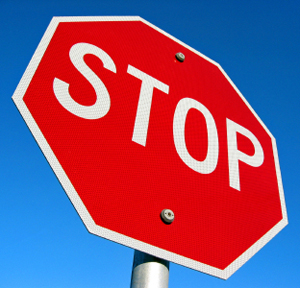 Termination
Buyer’s Brokers/AgentsCommission
-Seller Pays the Buyer’s Commission-
TIPS FOR WORKING WITH AGENTS
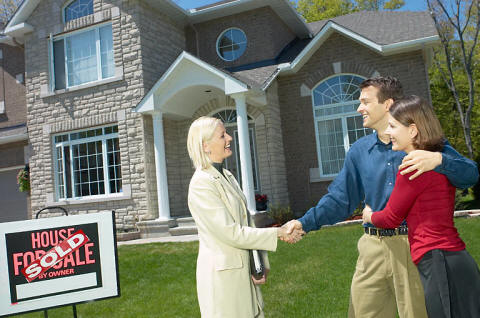 1. Agents Work on Commission:
Very few real estate agents work on salary.
Most real estate agents are paid commission. 
Agents get paid when transaction closes.
Agents are not public servants.
2. Keep Appointments & Be on Time:
Be respectful
Do not make an appointment with an agent and then forget to show up
Call if you are going to be late
3. Do Not Call The Listing AgentIf You are Working with a Buying Agent:
Listing agents work for the seller, not the buyer.
If listing agents show you the property, the listing agent will expect to represent you.
Listing agents do not want to do the buying agent’s job.
4. Do Not Sign Forms You Don’t Understand:
Ask to be explained a form. Don’t feel silly.

Agents are not lawyer and cannot interpret law.
5. Be Ready to Buy:
If you aren’t ready to buy, you don’t need a real estate agent.
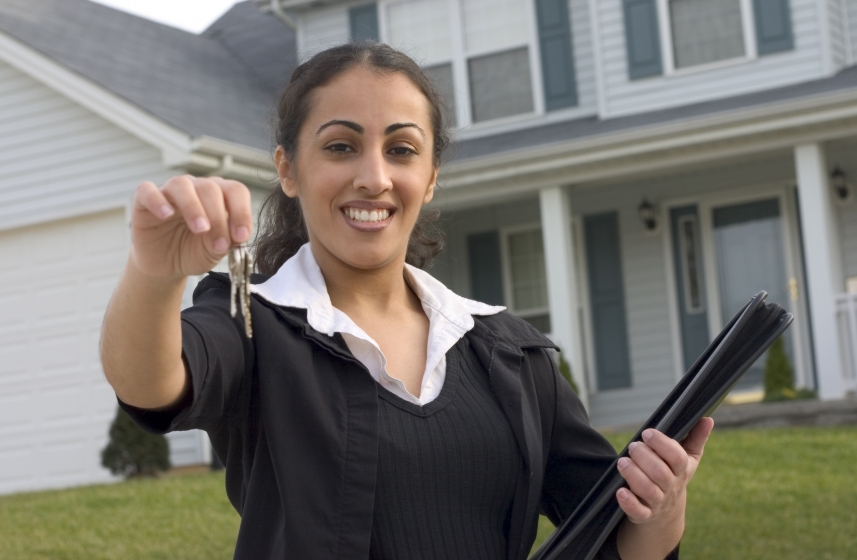 Remember:
Finally, make your home buying experience fun—
Buying a home is a BENEFIT for you
IT IS AN INVESTMENT!!!!
THANK YOU!!!